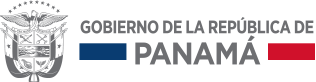 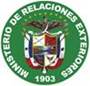 PRESENTATION BEFORE THE LIAISON DELEGATIONS FOR EFFECTIVE PRACTICES IN CONSULAR PROTECTION Ambassador ANALUISA BUSTAMANTEDirector General of Foreign Policy
Meeting of the Liaison Officer Network for Consular Protection 
Regional Consultation Group on Migration (RCGM) 
Mexico City, November 9-12, 2015
CONTENTS OF THE PRESENTATION
Main consular functions and consular services 
Effective practices in consular protection
New consular assistance and protection mechanisms
Modernizing the diplomatic and consular career 
Repatriations 
Expanding consular assistance and protection
MAIN CONSULAR FUNCTIONS AND SERVICES
To protect the interests of Panamanian nationals in receiving States, providing assistance and protection within the framework of international law. In addition, to safeguard the maritime and commercial interests of the Republic of Panama.




To provide support and assistance to helpless Panamanian nationals. 
To represent Panamanian nationals in implementing appropriate actions before the authorities of the receiving State.
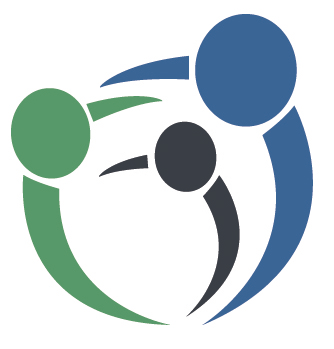 To locate Panamanians upon request of their relatives;

To protect and monitor compliance with the human rights of Panamanians abroad;

To guide, visit and assist Panamanian nationals deprived of their freedom;

To provide assistance in transferring Panamanian convicts to serve their sentence in Panama;

To provide support in cases of the voluntary return of persons with limited financial resources and in cases of deportation;

To provide support to enable Panamanian nationals and foreign nationals victims of the crime of trafficking to return to their country of origin.

	





























Protección y Asistencia en casos de desastres naturales.
The majority of Consulates of Panama abroad are an essential component in combating trafficking in persons, since they often are the first ones to establish contact with victims of this crime.
	The Consulates of Panama have implemented the following actions:
Notifying the consular department in order to verify the identity of the citizen (immediate verification through SIV);
Once the nationality has been verified, the foreign service officer provides consular assistance and protection to the victim of trafficking, offering free legal aid to file the relevant complaint before competent authorities in the receiving State.
Verifying that the victim of trafficking is not detained in a common prison or migration shelter;

Coordinating relevant legal aid with counterpart authorities in each country;

Providing comprehensive assistance through institutions and organizations in charge of providing protection to victims of trafficking; 

The consulates, together with the Consular Department, carry out relevant procedures for the orderly and safe return of victims of trafficking to their country of origin.
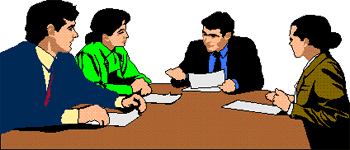 The Consular Department of the Ministry of Foreign Affairs sometimes receives requests for assistance by relatives of alleged victims of trafficking in persons and proceeds as follows:
The diplomatic missions and consular offices are asked to verify the request, with the aim of ensuring respect for the rights of the victim, in accordance with local and international legislation;

Subsequently, a report is required on the health and legal status of the victim of trafficking, with the purpose of keeping the relatives informed, and then the Public Prosecutor’s Office is notified.
Foreign service officers are instructed to ensure the rights and protection of victims of trafficking, in coordination with local institutions and international organizations;

Repatriation is coordinated with foreign service officers.
EFFECTIVE PRACTICES IN CONSULAR PROTECTION
Implementing a new plan of action to improve the internal  functioning of the Consular Department, with the aim of strengthening and expediting consular assistance and the procedures channelled through the department.




Continuously updating the information about Panamanian nationals living abroad in the data bases of the consulates.
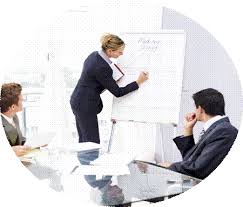 NEW CONSULAR ASSISTANCE AND PROTECTION MECHANISMS
Implementing an agreement between the Electoral Court and the Ministry of Foreign Affairs on implementation of the process of issuance of personal identity documents at consulates of the Republic of Panama.
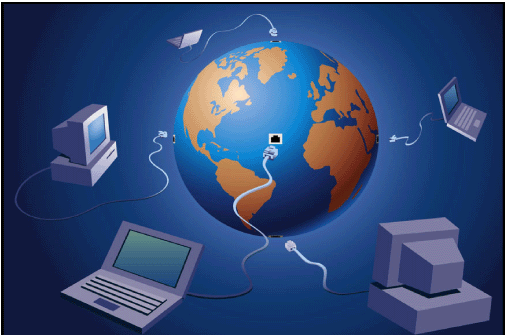 REPATRIATIONS
The Ministry of Foreign Affairs, through the Consular Department, has completed 20 repatriation processes and located 16 persons this year. It is important to mention that IOM collaborated in one of the repatriation processes, which was a case of family reunification.




Repatriations for humanitarian reasons and in accordance with the principle of family reunification have been successfully completed this year.
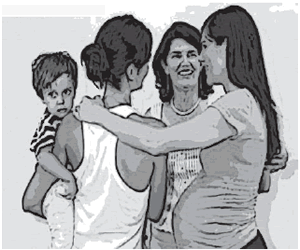 OTHER CONSULAR SERVICES
Acting as an intermediary between nationals abroad and institutions of the State of Panama;
Issuance of travel documents (passports and safe-conducts) and police records;
Issuance of “Fe de vida” certificates (proof that a person is alive);
Legalization and authentication of documents;
Notary and civil registry functions;
Issuance of stamped, authorized and diplomatic visas; 
Registration of vessel records and documents and issuance of seafarer licences; 
Procedures relating to letters requisitory and letters rogatory.
EXPANDING CONSULAR ASSISTANCE AND PROTECTION
The Ministry of Foreign Affairs officially opened the Consular Section of the Embassy of Panama in Casa Blanca, Morocco in April 2014, with the purpose of providing the necessary consular assistance to Panamanians living in Morocco. In addition, Honorary Consulates of Panama were officially opened in the Principality of Liechtenstein and San Juan, Puerto Rico.
On April 22, 2015 relevant procedures were completed to open the Honorary Consulate of Panama in Porto Alegre, Brazil.